Schriftliche Division
Împărțirea în scris [ümpartzirea in sskriss]
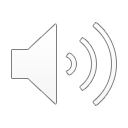 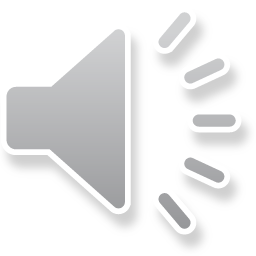 schriftlich Dividieren
Beginne ganz links
8 passt 1-mal in die 9, schreibe 1 
1 8 = 8, schreibe 8
9 - 8 = 1, schreibe 1
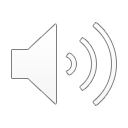 Împărțirea în scris
[ümpartzirea in sskriss]
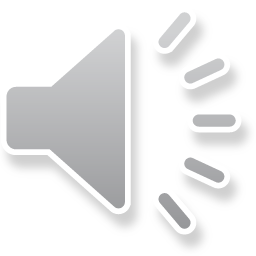 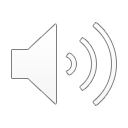 .
Începe din stânga
8 încape o dată în 9, scrie 1
1 · 8 = 8, scrie 8
9 – 8 = 1, scrie 1
[üntschepe din sstanga
Opt ünkape o data in noua, sskrie unu. Unu ori opt egal opt, sskrie opt. Noua minus opt egal unu, sskrie unu]
.
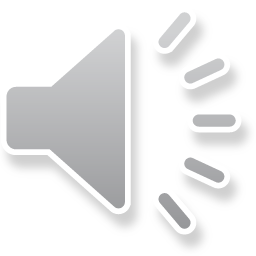 .
Schriftliche Division
Împărțirea în scris [ümpartzirea in sskriss]
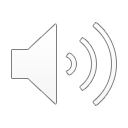 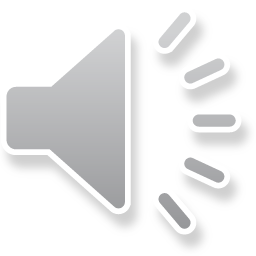 8 Zehner dazu
8 passt 2-mal in die 18, schreibe 2
2 · 8 = 16, schreibe 16
18 - 16 = 2, schreibe 2
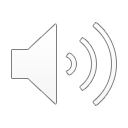 Urmează 8 zeci 
8 încape de 2 ori în 18, scrie 2
2 · 8 = 16, scrie 16
18 – 16 = 2, scrie 2
[urmeasa opt setsch
Opt ünkape de doua ori in optsspresetsche, sskrie 2. doj ori opt egal schaisspresetsche, sskrie schaisspresetsche. Optsspresetsche minus schaisspresetsche egal doj, sskrie doj]
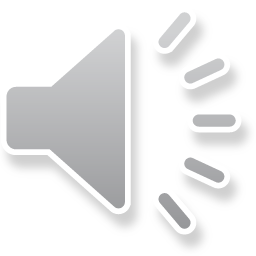 Schriftliche Division
Împărțirea în scris [ümpartzirea in sskriss]
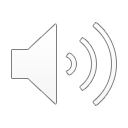 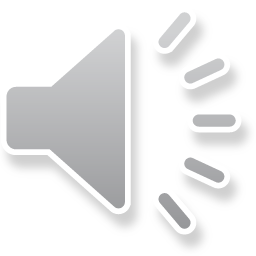 4 Einer dazu
8 passt 3-mal in die 24, schreibe 3
3 · 8 = 24, schreibe 24
24 - 24 = 0, schreibe 0
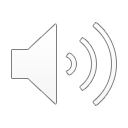 Urmează 4 unități
8 încape de 3 ori in 24, scrie 3
3 · 8 = 24, scrie 24
24 – 24 = 0, scrie 0
[urmeasa 4 unitatz
Opt ünkape de trej ori in douasetschschipatru, sskrie trej. Trej ori opt egal douasetschschipatru. Douasetschschipatru minus douasetschschipatru egal 0]
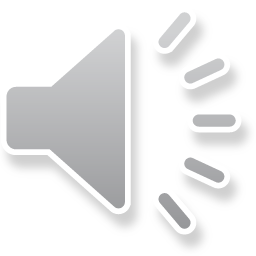 Schriftliche Division
Împărțirea în scris [ümpartzirea in sskriss]
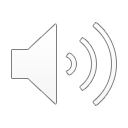 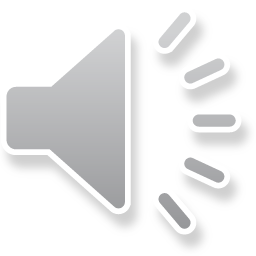 schriftlich Dividieren mit Rest
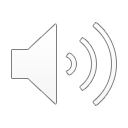 In die 4 passt die 8 nicht mehr ganz. 
Es bleiben 4 als Rest übrig. 
Schreibe Rest 4
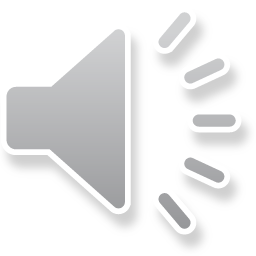 Împărțirea în scris cu rest
[ümpartzirea in sskriss ku resst]
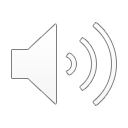 8 nu mai încape complet în 4. Rămâne deci rest 4. Scrie rest 4. 
[opt nu mai ünkape komplet in patru. Ramüne detsch resst patru. Sskrie resst patru]
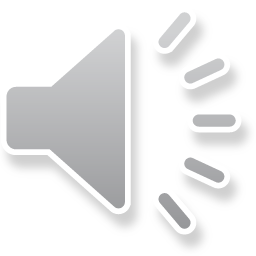